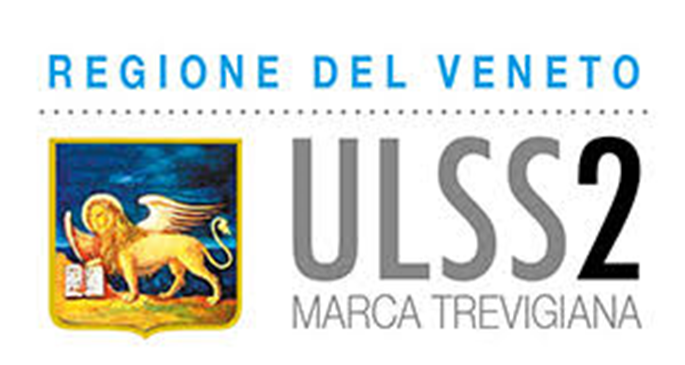 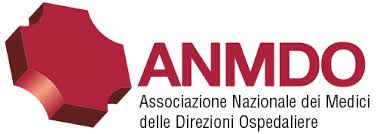 PROTOCOLLO DI SORVEGLIANZA DEI PAZIENTI SOTTOPOSTI A ERCP
Formentini S. ¹; Ramon R.²; Lisiero M. ², Marcon E. ².
1 Direttore Medica Ospedale Ca’ Foncello, Azienda ULSS n.2 Marca Trevigiana, Regione  Veneto
2 Direzione Medica Ospedale Ca’ Foncello, Azienda ULSS n.2 Marca Trevigiana, Regione Veneto
In letteratura vi sono numerose conferme del rischio infettivo associato a procedure di ERCP e, in particolare, dal 2012 sono state riportate diverse trasmissioni di germi multiresistenti tramite l’utilizzo di duodenoscopi contaminati. Il punto del duodenoscopio più frequentemente contaminato dopo reprocessing dello strumento è la punta del canale elevatore. Il reprocessing prevede una prima fase di decontaminazione manuale, operatore-dipendente, e una fase di alta disinfezione in macchina lavaendoscopi o di sterilizzazione tramite ETO. La decontaminazione manuale va eseguita con particolare cura e preclude alla buona riuscita dell’intero processo. Sono stati condotti diversi studi per identificare quale sia la metodica migliore da utilizzare nella fase automatizzata: singolo ciclo di lavaggio in lavaendoscopi, doppio reprocessing o sterilizzazione con ETO. Ad oggi non vi è una risposta univoca pertanto diviene fondamentale predisporre un’accurata sorveglianza su tutti gli strumenti utilizzati, come evidenziato dal protocollo di FDA di Febbraio 2018. Presso l’Ospedale Ca’ Foncello di Treviso, da Luglio 2018, è stato avviato un protocollo sperimentale di sorveglianza su tutti i pazienti sottoposti a ERCP e sui relativi strumenti, al fine di validare l’efficacia della metodica di reprocessing.
INTRODUZIONE
Il protocollo di sorveglianza è stato elaborato collegialmente dalle UU.OO. Endoscopia digestiva e Microbiologia e validato dal CIO e dalla Direzione Medica. Il protocollo prevede che ogni paziente che deve sottoporsi a ERCP esegua un tampone rettale (T.R.) per ricerca di germi multiresistenti prima della procedura. Per i pazienti ricoverati è stata data indicazione alle UU.OO. di degenza di richiedere il T.R. 48 ore prima della procedura così da poter eseguire il test microbiologico colturale e limitare i costi. Nel caso in cui il paziente non abbia eseguito prima il tampone, esso viene effettuato presso l’Endoscopia digestiva e inviato alla Microbiologia per indagine molecolare, rendendo disponibile il referto in poche ore. Si è deciso che tutti i duodenoscopi utilizzati per ERCP siano sottoposti a doppio reprocessing (ripetizione consecutiva del ciclo cleaning manuale – alta disinfezione in lavaendoscopi). Se il duodenoscopio è stato utilizzato su un paziente il cui esito del T.R. è negativo, dopo il doppio reprocessing, può essere riutilizzato. Se il T.R. per la ricerca di germe multiresistente è positivo, dopo il doppio reprocessing, vengono eseguiti dei campionamenti per esame colturale su tutto il duodenoscopio (estremità distale, canale elevatore, liquido di lavaggio da canale operativo a punta duodenoscopio, scovolino da canale operativo a punta duodenoscopio, liquido di lavaggio post brushing, brushing canale elevatore), al fine di avere garanzia che lo strumento non sia più contaminato. In caso di esito positivo di tali campionamenti, il duodenoscopio viene inviato a sterilizzazione con ETO. Parallelamente all’avvio di tale protocollo si sta perfezionando un piano di sorveglianza microbiologica su tutti gli strumenti utilizzati presso l’Endoscopia digestiva da effettuarsi ogni 6 mesi. E’ stato, inoltre, formato nuovamente il personale sulle modalità corrette di esecuzione della fase di decontaminazione manuale. Ad oggi 6 pazienti avevano T.R. positivo per germi multiresistenti e in 5 il doppio reprocessing si è dimostrato efficace; un duodenoscopio è stato inviato a sterilizzazione per positività a bassa carica di Klebsiella resistente ai carbapenemi.
CONTENUTI
Il protocollo di sorveglianza avviato ci permette di avere dati di efficacia sulla metodica di reprocessing utilizzata. Ad oggi non abbiamo sufficienti casi per terminare la fase di sperimentazione ma nella maggior parte di essi il doppio reprocessing si è dimostrato efficace nell’abbattimento della carica di germi multiresistenti. Tale protocollo è stato, inoltre, accompagnato da una ulteriore fase di formazione sul personale addetto alla decontaminazione manuale, cruciale per il buon esito del processo.
CONCLUSIONI
Parole chiave: infezioni correlate all’assistenza, endoscopia digestiva, rischio clinico